УРОК АЛГЕБРИ 
11 КЛАС
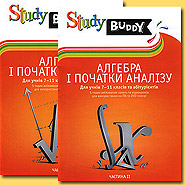 1
Математика
«Швидкість потрібна, 
 а поквапливість 
 шкідлива».
 (О.Суворов).
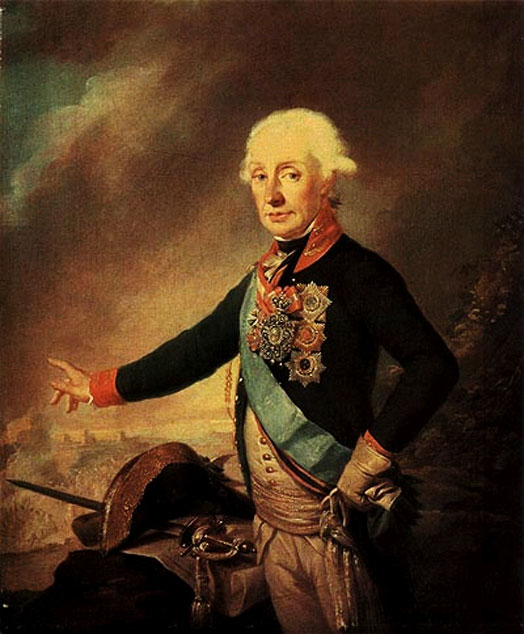 2
Математика
Тема: «Визначений інтеграл. Формула Ньютона – Лейбніца»
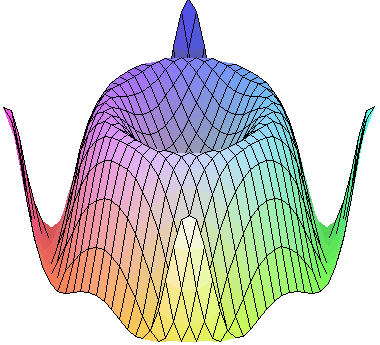 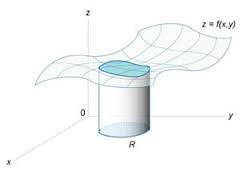 3
оціни свої знання за 
10-бальною шкалою
1) ∫5 dx =
5х+С
х2/2+С
2) ∫х dx =
х4/4+ С
3) ∫х3 dx =
4) ∫9х8 dx =
х9 + С
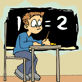 5) ∫х-7 dx =
1/-6 х6 + С
2х√х/3 + С
6) ∫√х dx =
-cos x + С
7) ∫sin х dx =
8) ∫cos x dx =
sin х + С
-ctg x + С
9) ∫1/sin2x dx =
1/3sin3х + С
10) ∫cos3x dx =
4
Інтеграл у давнину.
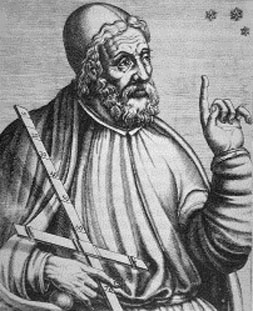 Першим відомим методом для 
розрахунку інтегралів був метод 
вичерпування Евдокса 
( приблизно 370 до н.е.), який 
намагався знайти площі та об'єми 
і для цього розривав їх на величезну
кількість частин, для яких площа і об'єм вже відомі.
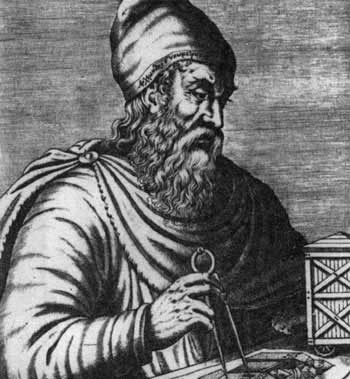 Цей метод розвинув Архімед 
і використав його для розрахунку 
площ парабол і наближених обчислень 
площ частин круга.
5
Інтеграл виник з практичної потреби знаходити площі неплоских фігур. Найбільший внесок у вивченні інтегрального числення вніс Архімед.
 		Одного разу Архімед повернувся з риболовлі і вирішив визначити найбільш точно площу поверхні риби.
6
Архімед розбив поверхню риби на прямокутники і знайшов їх площі, причому чим більшою була кількість прямокутників, тим точнішим було значення площі.
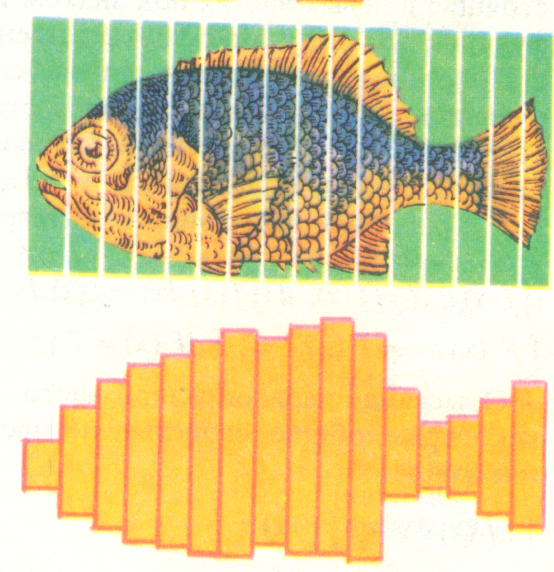 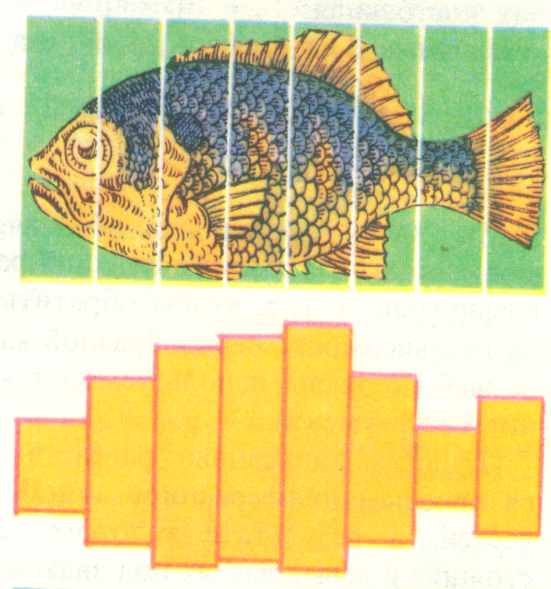 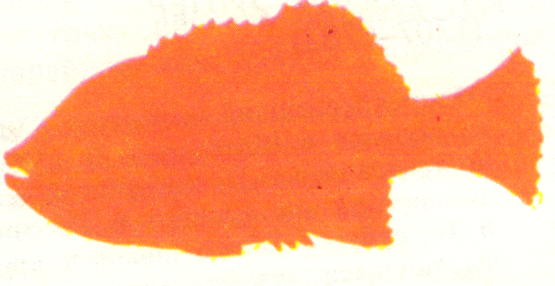 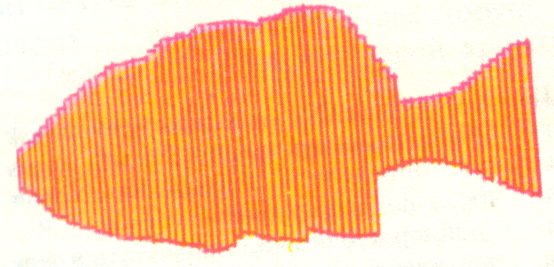 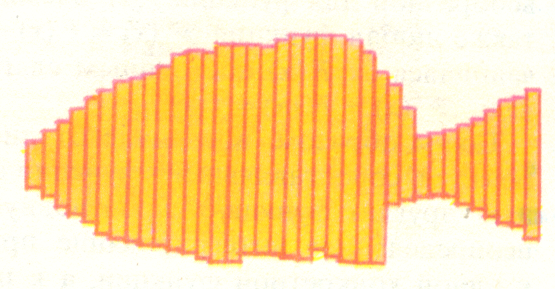 7
Ми добре вміємо обчислювати площі 
     прямокутника, трикутника, трапеції, 
     паралелограма, довільного многокутника, а 
     також площі круга та його частин. 
         Виникає питання: як обчислити площу 
     плоскої фігури, обмеженої будь-якою 
     кривою? 
         Виявляється, що розв'язування такої 
    задачі можливе за певних умов, якщо плоска 
    фігура, яку ми розглядаємо – 
                        КРИВОЛІНІЙНА ТРАПЕЦІЯ.
8
Криволінійна трапеція
Означення: Криволінійною трапецією називається фігура, обмежена графіком неперервної функції y=f(x), яка не змінює знак на відрізку[a; b], прямими x=a, x=b і відрізком [a; b].
9
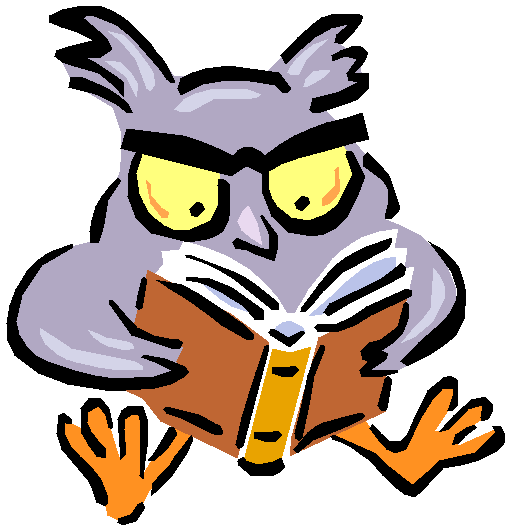 Яка із наведених фігур є криволінійною трапецією?
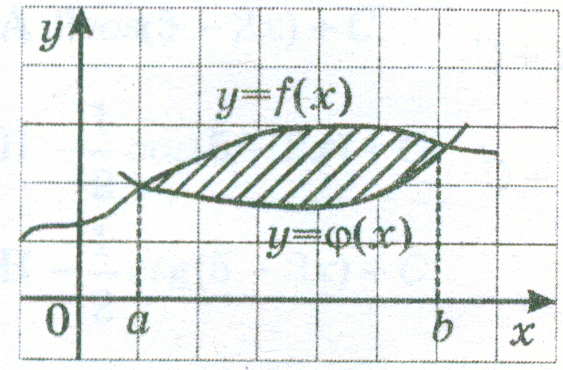 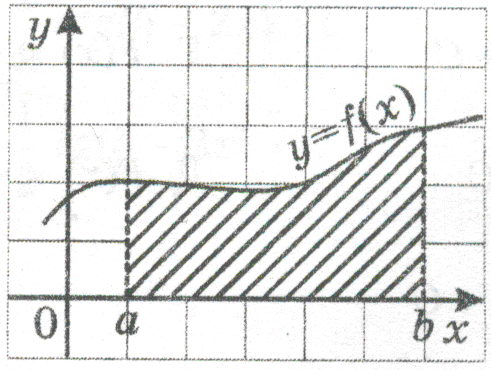 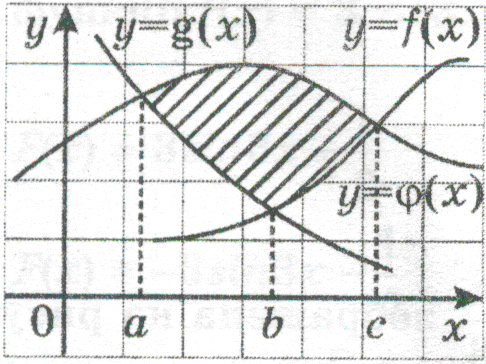 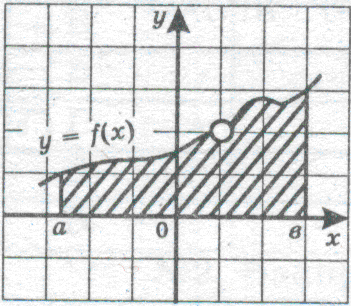 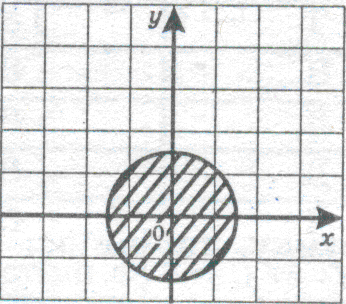 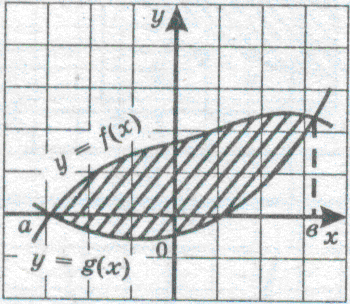 10
Знайдемо площу криволінійної трапеції. 
1). Для цього розіб'ємо відрізок [a; b] на n рівних частин точками а=x0,x1,x2…xn=b. 
2). Позначимо ширину першого відрізка через ∆x1, 
      другого - ∆x2 і т.д. 
3).  На кожному з одержаних відрізків виберемо довільну точку с1, с2….сn. Довжини прямокутників відповідно f(с1), f(с2) …. f(сn).
4). Sn = S1+ S2+….. +Sn= 
=f(с1) ∆x1 +f(с2) ∆x2 +….+f(сn)∆xn
Визначений інтеграл
Суму   Sn    називають визначеним інтегралом функції 

у= f(x) від a до b і позначають                      
(читають так: ”інтеграл від a до b  еф від ікс де ікс”)
а  - нижня межа інтегрування;
b  - верхня межа інтегрування;
    - знак визначеного інтеграла
f(x)  - підінтегральна функція;
f(x)dx  - підінтегральний вираз;
х - змінна інтегрування.
12
Формула Ньютона - Лейбніца
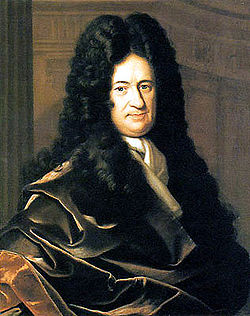 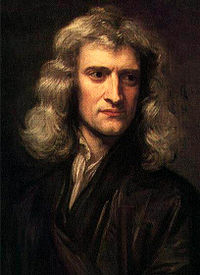 Це і є формула Ньютона – Лейбніца, яка показує, що значення визначеного інтеграла на відрізку [a; b] дорівнює різниці значень первісної підінтегральної функції, коли x=b i х=a. 
		Різницю F(b) - F(a) позначають           . Тому попередню рівність можна записати так:
13
Обчислювання площ плоских фігур
Отже,               , якщо f(x)  ≠0 для всіх 
x є [а;b], являє собою площу криволінійної трапеції обмеженої лініями: 
у = f(x), x = а, х = b, y = 0.
Це – геометричний зміст інтегралу.
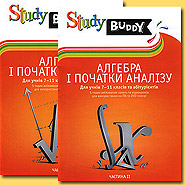 14
Символ інтеграла ввів Г.Лейбніц 1675р.
Слово 
інтеграл 
придумав 
І.Бернулі.
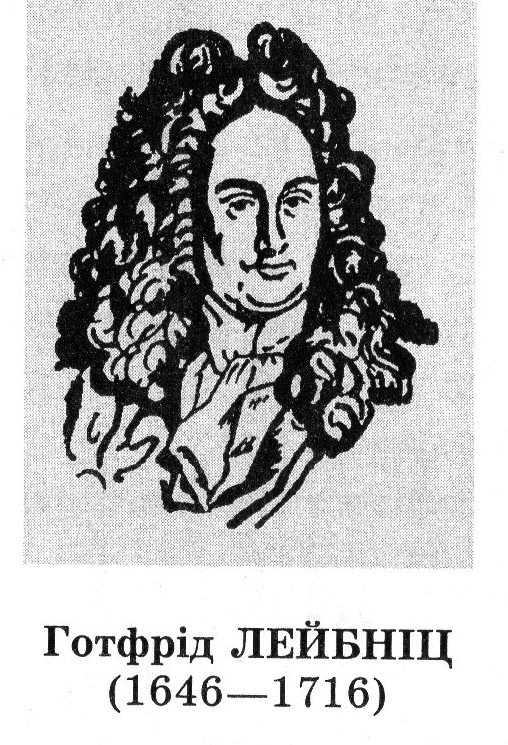 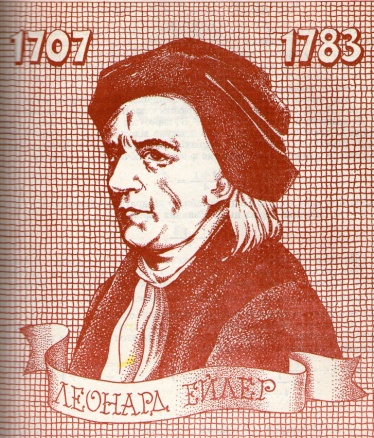 (від латинського 
слова Integro – 
відновлювати або 
від слова 
Integеr – цілий).
Межі інтегрування вказав Л.Ейлер.
15
Розвиток інтегрального числення 
продовжили Л.Ейлер та П.Л.Чебишов 
(1821-1894рр.), 
який розробив способи інтегрування деяких 
класів ірраціональних функцій.
 Значний внесок у вивчення поняття інтеграла 
зробили українські математики 
 М.В.Остроградський (1801-1862рр.), 
 В.Я.Буняковський (1804-1889рр.), 
 Д.О.Граве (1863-1939рр.), 
 М.П.Кравчук (1892-1942рр.).
16
Домашнє завдання.
Параграф 25.1 ( пункт 1,2,5 ), теорія
ст.364-365,
№ 1(1,2,4, 5*-8*) ст.370
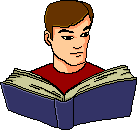 ЗОРЯНИЙ ІНТЕГРАЛ (Уривки з поеми)
                                                Костенко Ліна
Плюс  мінус  життя.Таблиця  розмноження.Квадратний  корінь  із  мрій  романтика.Два  пишем,  три  помічаєм.Розношенащоденнапростаматематика.Душа  підіймається  до  вищої.Душа  обчислює  суму  площ:минуле  -  майбутнє  -  живі  і  знищені  -правда  -  поезія  -  атомний  дощ.Дракон  -  Атлант  -  телефон  -  калина  -віра  -  вірус  -  мільярди  -  нулі...Життя  оперує  безконечно  малими.Ми  всі  поодинці  -  також  малі.Але  з  усмішки,з  потиску  рук,з  брехні,  убитої  наповал,історія  -  найскладніша  з  наук  -обчислює  ЗОРЯНИЙ  ІНТЕГРАЛ.Із  найдрібніших  зоряних  крихт!Вища  математика  світу!З  СУМИ  БЕЗКОНЕЧНО  МАЛИХВИНИКАЄ  БЕЗКОНЕЧНО  ВЕЛИКЕ.
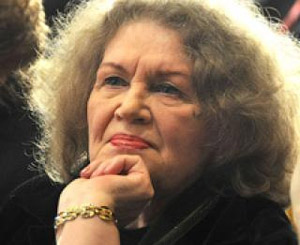 ДЯКУЄМО 
ЗА УВАГУ!